POTENT ANTIVIRAL ACTIVITY OF LENACAPAVIR IN PHASE 2/3 IN HEAVILY ART-EXPERIENCED PWH
Sorana Segal-Maurer1, Antonella Castagna2, Mezgebe Berhe3, Gary Richmond4, Peter J. Ruane5, 
Gary I. Sinclair6, Krittaecho Siripassorn7, Ya-Pei Liu8, Nicolas Margot8, Hadas Dvory-Sobol8, 
Robert H. Hyland8, Martin Rhee8, Jared M. Baeten8, Diana Brainard8, Edwin DeJesus9
	
1New York Presbyterian Queens, Flushing, US; 2IRCCS Ospedale San Raffaele, Milano, Italy; 3North Texas Infectious Diseases Consultants, Dallas, US; 
4Gary J Richmond, MD, PA, Fort Lauderdale, US; 5Ruane Clinical Research Group, US; 6PrismHealth North Texas, Dallas, US; 
7Bamrasnaradura Infectious Diseases Institute, Bangkok, Thailand; 8Gilead Sciences, Foster City, US; 9Orlando Immunology Center, Orlando, US
Sorana Segal-Maurer
Consulting or advisor fee: Gilead, Janssen Therapeutics, ViiV
Payment from commercial firms for lectures: US Healthconnect Inc (Prova Education)
Payment for development of educational presentations: Gilead, Janssen Therapeutics, Bastian brands
Acknowledgments
We extend our thanks to:
The study participants and their families
Participating study investigators and staff:
Canada J Brunetto, B Trottier; Dominican Republic E Koenig; France J-M Molina, S Ronot-Bregigeon, Y Yazdanpanah; Germany H-J Stellbrink; Italy A Antinori, A Castagna, F Castelli; Japan T Shirasaka, Y Yokomaku; South Africa M Rassool; Spain J Mallolas; Taiwan C-C Hung; Thailand A Avihingsanon, P Chetchotisakd, K Siripassorn, W Ratanasuwan; United States DS Berger, M Berhe, C Brinson, CM Creticos, GE Crofoot, E DeJesus, D Hagins, T Hodge, K Lichtenstein, JP McGowan, O Ogbuagu, O Osiyemi, GJ Richmond, MN Ramgopal, PJ Ruane, W Sanchez, S Segal-Maurer, J Sims, GI Sinclair, DA Wheeler, A Wiznia, K Workowski, C Zurawski

This study was funded by Gilead Sciences, Inc.
2
Lenacapavir (LEN): Novel, First-in-class HIV Capsid Inhibitor Highly Potent and Long-acting
Capsid
assembly
Capsid
Reverse transcriptase
Integrase
Virus
production
Gag/Gag-Pol(capsid precursors)
Capsid disassembly and nuclear transport
HIV RNA
HIV DNA
LEN
(EC50=50 pM)
EC50, half maximal effective concentration.
3
Introduction
LEN can meet significant unmet medical needs: 
A new mechanism of action for heavily treatment-experienced people with multidrug-resistant HIV
Reduction of daily pill burden through less frequent dosing for treatment and prevention
Highly desirable in vitro profile for heavily treatment-experienced people with HIV (PWH)
Nonoverlapping resistance profile with full activity against NRTI-, NNRTI-, INSTI-, and PI-resistance1,2,3 
No observed pre-existing resistance2
Single SC doses of LEN maintained target concentrations for 26 weeks, supporting its use once every 6 months4
Potent antiviral activity in PWH, with up to 2.3 log10 copies/mL decline in HIV-1 RNA5
Near maximal antiviral activity observed at IQ>1.15
1. Yant SR, et al. CROI 2019, poster 480; 2. Margot N, et al. CROI 2020, poster 529; 3. VanderVeen L, et al. CROI 2021, oral 01781
4. Begley R et al. PEB0265 AIDS 2020; 5. Daar E, et al. CROI 2020, poster 3691
4
Study Design
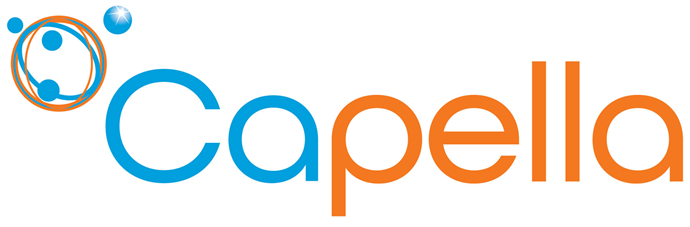 Key eligibility criteria:
HIV-1 RNA ≥400 copies/mL
Resistance to ≥2 agents from 3 of 4 main ARV classes
≤2 fully active agents
Functional monotherapy 
(14-d)
Maintenance
Oral LEN*
SC LEN* Q6M for 52 weeks
n=24
Failing regimen
OBR
Randomized cohort
(Double blind)
Placebo
Oral LEN*
SC LEN* Q6M for 52 weeks
n=12
Failing regimen
OBR
Oral LEN*
SC LEN* Q6M for 52 weeks
Nonrandomized cohort (Open label)
n=36
OBR
OBR
*Oral LEN administered as 600 mg on Days 1 and 2, 300 mg on Day 8; SC LEN administered as 927 mg (2 x 1.5 mL) in the abdomen on Day 15.
OBR, optimized background regimen (investigational agents, such as fostemsavir, were allowed; ATV, ATV/co, ATV/r, EFV, ETV, NVP, TPV were not allowed).
5
Study Design
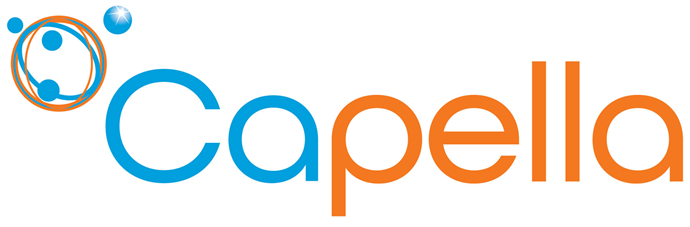 Key eligibility criteria:
HIV-1 RNA ≥400 copies/mL
Resistance to ≥2 agents from 3 of 4 main ARV classes
≤2 fully active agents
Functional monotherapy 
(14-d)
Maintenance
Oral LEN*
SC LEN* Q6M for 52 weeks
n=24
Failing regimen
OBR
Randomized cohort
(Double blind)
NO
Placebo
Oral LEN*
SC LEN* Q6M for 52 weeks
n=12
Screening PeriodPre-randomization repeat HIV-1 RNA
Decline of ≥0.5 log10 copies/mL (vs screening) or
<400 copies/mL
Failing regimen
OBR
YES
Oral LEN*
SC LEN* Q6M for 52 weeks
Nonrandomized cohort (Open label)
n=36
OBR
OBR
*Oral LEN administered as 600 mg on Days 1 and 2, 300 mg on Day 8; SC LEN administered as 927 mg (2 x 1.5 mL) in the abdomen on Day 15.
OBR, optimized background regimen (investigational agents, such as fostemsavir, were allowed; ATV, ATV/co, ATV/r, EFV, ETV, NVP, TPV were not allowed).
6
Study Design: Primary Endpoint
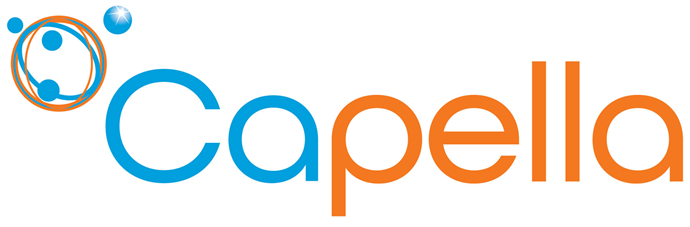 Key eligibility criteria:*
HIV-1 RNA ≥400 copies/mL
Resistance to ≥2 agents from 3 of 4 main ARV classes
≤2 fully active agents
Functional monotherapy 
(14-d)
Maintenance
Oral LEN
SC LEN Q6M for 52 weeks
n=24
Failing regimen
OBR
Randomized cohort
(Double blind)
Placebo
Oral LEN
SC LEN Q6M for 52 weeks
n=12
Failing regimen
OBR
Primary endpoint: % achieving ≥0.5 log10 copies/mL reduction after 14 days
(No change to the background regimen was allowed)
Oral LEN
SC LEN Q6M for 52 weeks
Nonrandomized cohort (Open label)
n=36
OBR
OBR
*HIV-1 RNA was repeated prior to randomization to determine the cohort: only participants with <0.5-log10 copies/mL decline and HIV-1 RNA ≥400 copies/mL were enrolled to Cohort 1; otherwise, they were enrolled to Cohort 2.
7
Study Design: Efficacy/Safety through at least Week 16
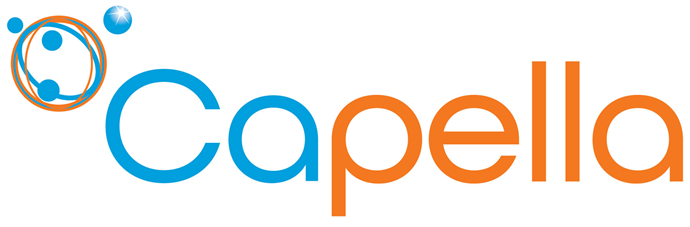 Key eligibility criteria:*
HIV-1 RNA ≥400 copies/mL
Resistance to ≥2 agents from 3 of 4 main ARV classes
≤2 fully active agents
Functional monotherapy 
(14-d)
Maintenance
Oral LEN
SC LEN Q6M for 52 weeks
n=24
Failing regimen
OBR
Randomized cohort
(Double blind)
Placebo
Oral LEN
SC LEN Q6M for 52 weeks
n=12
Failing regimen
OBR
Oral LEN
SC LEN Q6M for 52 weeks
Nonrandomized cohort (Open label)
n=36
OBR
OBR
Efficacy/safety from LEN start: randomized cohort through Wk16 and available data from nonrandomized cohort†
*HIV-1 RNA was repeated prior to randomization to determine the cohort: only participants with <0.5-log10 copies/mL decline and HIV-1 RNA ≥400 copies/mL were enrolled to Cohort 1; otherwise, they were enrolled to Cohort 2.
†Efficacy was analyzed in those who received ≥1 dose of SC LEN.
8
Participant Disposition (as of Feb2021)
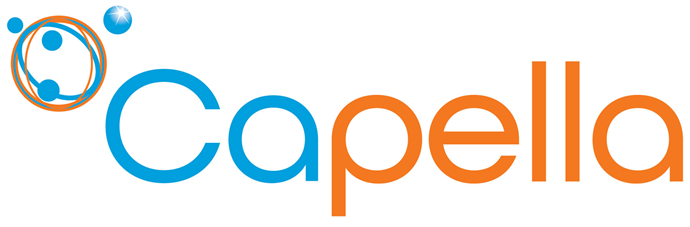 Randomized Cohort (enrolled through Sep 2020)
 n=36
Nonrandomized Cohort
(enrolled through Jan 2021)  n=36
14-day Functionalmonotherapy period(double blind)
Oral LEN, n=24
Placebo, n=12
Oral LEN, n=36
Oral LEN, n=12
1st SC LEN,  n=24
1st SC LEN, n=12
1st  SC LEN, n=36
Death,* n=1
Maintenance
On 1st SC, n=6
On 1st SC, n=4
On 1st SC, n=33
On 2nd SC, n=16
On 2nd SC, n=8
On 2nd SC,  n=2
On 3rd SC, n=2
*The participant had an SAE of pneumonia, not related to study drug, leading to death.
9
[Speaker Notes: table 15.11.1.3]
Baseline Characteristics
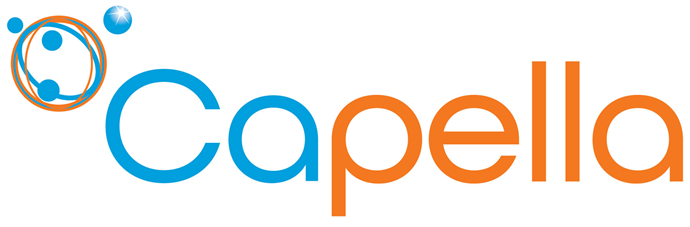 10
[Speaker Notes: Table 15.8.3.1  and 15.8.3.2.1:]
Antiviral Activity during Functional Monotherapy
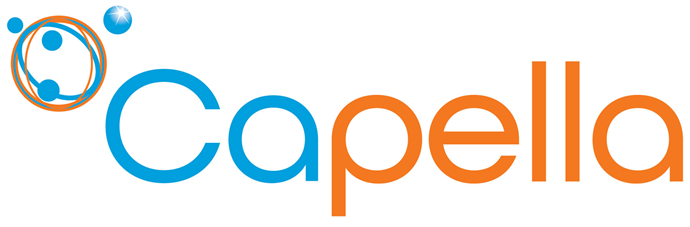 Primary Endpoint
% Achieving HIV-1 RNA Decline ≥0.5 log10 copies/mL
p<0.0001
2/12
21/24
LEN
n=24
Placebon=12
11
Antiviral Activity during Functional Monotherapy
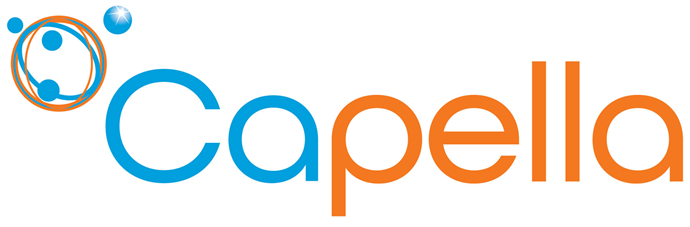 Primary Endpoint
% Achieving HIV-1 RNA Decline ≥0.5 log10 copies/mL
Mean Change 
in HIV-1 RNA by visit (95% CI)
p<0.0001
−0.29
Change in HIV-1 RNA,
log10 copies/mL (95% CI)
p<0.0001
LEN (n=24)
−1.93
Placebo (n=12)
2/12
21/24
8
0
15
LEN
n=24
Placebon=12
Day
12
Participants with HIV-1 RNA <50 copies/mL (M=F): To date (Feb2021) in those who received SC LEN (n=72)
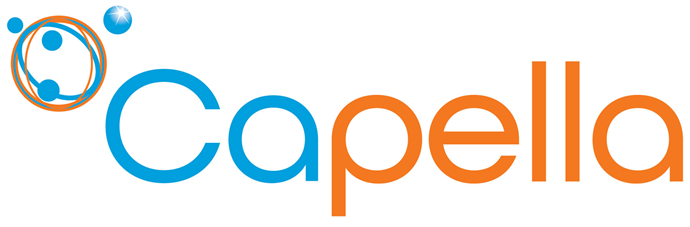 73%
19/26
Participants with HIV-1 RNA <50 copies/mL, %
28%
20/72
3%
2/72
Randomized + nonrandomized cohort
Day
Week
Oral lead-in
SC Maintenance
n=*
72
72
72
62
56
45
34
26
*Denominators are those who received ≥1 dose of SC LEN and have available HIV-1 RNA at time of data cut, while study is still ongoing; D1 SC, the first day SC LEN was administered; 2 participants in Cohort 2 (nonrandomized cohort) had HIV-1 RNA <50 copies/mL on Day 1 but also >0.5 log reduction prior to Day 1 (presumably due to improved adherence).
13
[Speaker Notes: Table 15.9.5.1:]
Changes in CD4
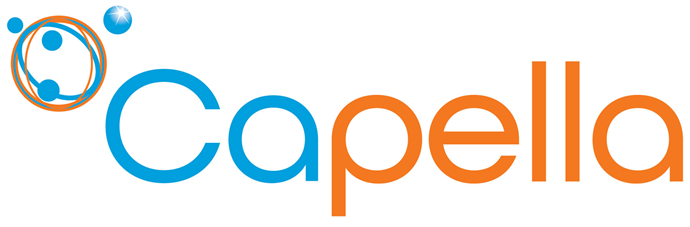 +72cells/μL
Mean Change in CD4 cells/μL (95% CI)
Randomized + nonrandomized cohort
Day
Week
Oral lead-in
SC Maintenance
n=*
72
68
70
62
51
45
32
26
D1 SC, the first day SC LEN was administered.
14
[Speaker Notes: Table 15.9.4]
Treatment-emergent Resistance
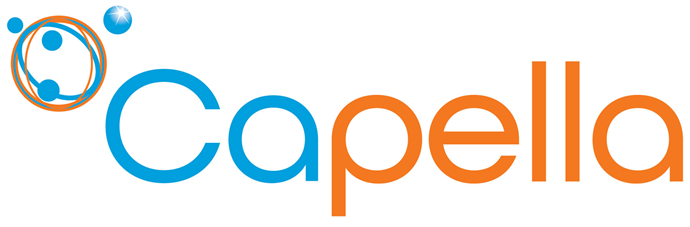 Among 72 heavily treatment-experienced participants with multidrug resistance and failing therapy at baseline who received SC LEN, 2 had emergent capsid mutations 
The mutations conferred high level LEN resistance: >884 and 138 fold-change in EC50 (vs WT)
M66I mutation significantly impairs viral replication (1.5% replication capacity vs WT)
See oral presentation 1781: VanderVeen et al for additional information
Further analyses are ongoing
*Other agents in the OBR:
For participant #1: MVC, T20, DTG BID, DRV/COBI, 3TC.
For participant #2: F/TAF; DRV/COBI and DTG were dosed BID.
15
Adverse Events (excluding injection site reactions)
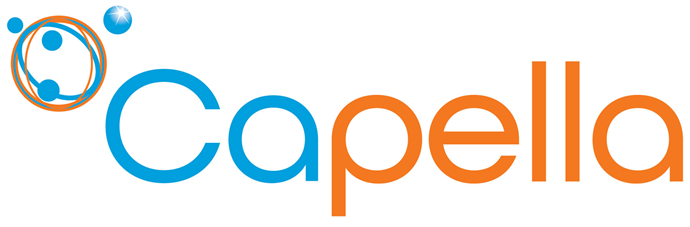 One participant had an SAE of pneumonia, not related to study drug, leading to death
No SAEs related to study drug*
No AEs leading to study drug discontinuation
*SAEs not related to study drug: #1: pneumonia, dizziness; #2: abdominal pain, pancreatic mass; #3 proctalgia; #4: femoral neck fracture.
16
[Speaker Notes: table 15.11.2.1.3.2 and 15.11.2.3.2.2 and 15.11.2.4.1]
Injection Site Reactions to SC LEN: Incidence
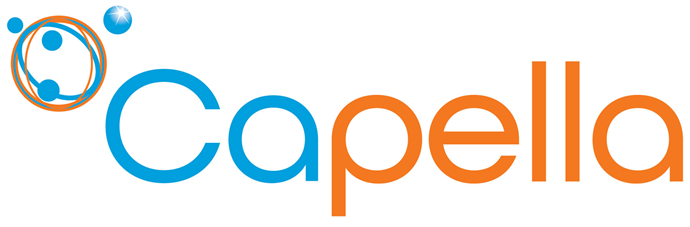 46% (33/72) had ≥1 ISR related to LEN
Most ISRs were Grade 1 (82% [27/33]) and resolved within days
No Grade 4 ISRs occurred; one participant had Grade 3 swelling and erythema, which resolved in 4 and 8 days, respectively 
Nodules lasted a few months and were all Grade 1
No participant discontinued due to ISRs
Participants, %
Week
*Total n of participants on study or last study date in 2-week interval; only includes AE related to LEN and excludes those not related to it (e.g, T20).
17
[Speaker Notes: 15.11.2.4.2, 15.11.4.4.2 , ad hoc]
Grade 3 or 4 Laboratory Abnormalities
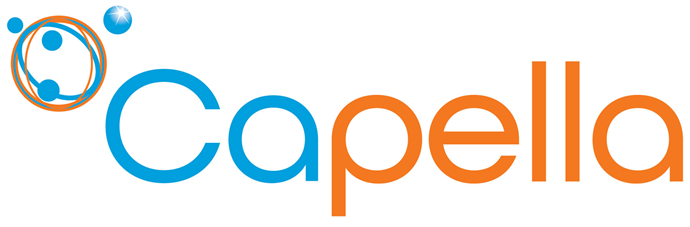 Low creatinine clearance/eGFR and/or high creatinine were transient or unconfirmed abnormalities
One participant had a concurrent SAEs of abdominal pain and pancreatic mass (no diagnosis available)
Hyperglycemia/glycosuria were transient, unconfirmed, or related to underlying diabetes
*Per DAIDS scale, Grade 3 creatinine clearance is <60 to 30 mL/min or 30 to <50% decrease from baseline;                    
Grade 3 creatinine is >1.8 to <3.5 x ULN or increase to 1.5 to <2.0 x baseline.
18
[Speaker Notes: Table 15.11.6.4.2.2]
Conclusions
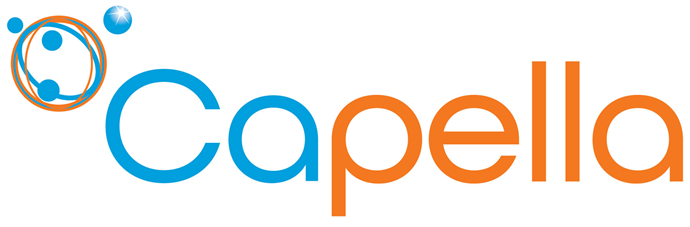 In heavily treatment-experienced PWH with multi-drug resistance (MDR)
LEN showed potent antiviral activity, when added to a failing regimen
LEN led to high rates of virologic suppression, when combined with an OBR
LEN was well tolerated with no AE leading to discontinuation
The study is ongoing and longer term data will be presented as follow-up continues
LEN has the potential to become an important agent for HTE PWH with MDR
These data support the ongoing evaluation of LEN for treatment and prevention of HIV
19